QUÉ DE LA TRINIDAD?
El Padre no es el Hijo ni el Espíritu, es Dios. El Hijo no es el Espíritu Santo ni el Padre, es Dios. El Espíritu Santo no es el Padre ni el hijo, es Dios. Los tres son un solo Dios. Por ser uno pueden estar en común acuerdo para crear, salvar, sustentar y preservar. Aquí estudiaremos sobre Dios Padre.

Su nombre y atributos tienen el propósito de describir e identificar a Dios Padre. Si aprendemos a pensar en términos divinos, comprenderemos más fácil las cosas profundas de Dios. 

En la biblia, los nombres eran elegidos por sus significados. Y aparecí a Abraham, a Isaac y a Jacob como Dios Omnipotente, más en mi nombre JEHOVÁ no me di a conocer a ellos. Éxodo 6:3
EL CUIDADO DE SU NOMBRE
Para no ignorar, olvidar ni profanar el Nombre de Dios, debemos tener intimidad, comunión y relación personal con Él. Así que, debemos ejercitar la fe, la oración, la adoración, el servicio, estudiar y meditar en su palabra, para disfrutar de su presencia y de su gloria diariamente. Debemos tener mucho cuidado con no: 

INFAMAR: Quitarle la fama, la honra y la gloria a Dios.

PROFANAR: Tratar lo sagrado sin el debido respeto. Hacerlo común e indigno.

BLASFEMAR: Maldecir, vituperar, hablar mal. Hablamos bien o mal de Dios con nuestro testimonio (al pensar, desear, hablar y obrar).
INTRODUCCIÓN
El no sometimiento y sujeción a Dios y a Su Palabra, es por DESAMOR Y REBELION contra Dios. La insujeción genera hombres carnales que actúan según su capacidad: prepotencia, orgullo y soberbia; más la sujeción y el sometimiento, genera hombres mansos y humildes con mucha autoridad que actúan según la capacidad del Espíritu.  

Si obramos con orgullo según nuestra capacidad, y no nos arrepentimos, nos alejamos de Dios cada día más. De morir así, nos condenamos en el infierno. La Biblia dice que Dios resiste a los soberbios, pero da gracia y atiende al humilde. Para obrar con orgullo según mi capacidad yo no necesito a Dios. Para obrar con humildad y mansedumbre según la voluntad de Dios, yo  necesito a Dios.

Elige ser parte de los hombres mansos y humildes con autoridad, y no ser parte de los rebeldes y soberbios, para ser esclavos del pecado y del diablo
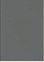 DIAS
CONOCER A DIOS
1-2
Vosotros sois mis testigos, dice Jehová, y mi siervo que yo escogí, para que me conozcáis y creáis, y entendáis que yo mismo soy; antes de mí no fue formado dios, ni lo será después de mí. Isaías 43:10

Y conoceréis que en medio de Israel estoy yo, y que yo soy Jehová vuestro Dios, y no hay otro; y mi pueblo nunca jamás será avergonzado. Joel 2:27

Y conocerán que yo soy Jehová su Dios, que los saqué de la tierra de Egipto, para habitar en medio de ellos. Yo Jehová su Dios. Éxodo 29:46
Juan 2:23

Y esta es la vida eterna: que te conozcan a ti, el único Dios verdadero, y a Jesucristo, a quien has enviado. Juan 17:3

¿Cómo ministran su vida estas verdades eternas para todos los hombres?
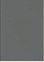 DIAS
CONOCER A DIOS
3-4
Mas yo soy Jehová tu Dios desde la tierra de Egipto; no conocerás, pues, otro dios fuera de mí, ni otro salvador sino a mí. Oseas 13:4

Y conoceréis que yo soy Jehová vuestro Dios, que habito en Sion, mi santo monte; y Jerusalén será santa, y extraños no pasarán más por ella. Joel 3:17

Y los que están lejos vendrán y ayudarán a edificar el templo de Jehová, y conoceréis que Jehová de los ejércitos me ha enviado a vosotros. Y esto sucederá si oyereis obedientes la voz de Jehová vuestro Dios. Zacarías 6:15

A Dios nadie le vio jamás; el unigénito Hijo, que está en el seno del Padre, él le ha dado a conocer. Juan 1:18

¿Cómo ministran su vida estas verdades eternas para todos los hombres?
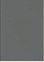 DIA
CONOCER A DIOS
5
Porque quiero que sepáis cuán gran lucha sostengo por vosotros, y por los que están en Laodicea, y por todos los que nunca han visto mi rostro; 2 para que sean consolados sus corazones, unidos en amor, hasta alcanzar todas las riquezas de pleno entendimiento, a fin de conocer el misterio de Dios el Padre, y de Cristo, 3 en quien están escondidos todos los tesoros de la sabiduría y del conocimiento. Colosenses 2:1-3

Todas las cosas son puras para los puros, más para los corrompidos e incrédulos nada les es puro; pues hasta su mente y su conciencia están corrompidas. Profesan conocer a Dios, pero con los hechos lo niegan, siendo abominables y rebeldes, reprobados en cuanto a toda buena obra. Tito 1:15,16

¿Cómo ministran su vida estas verdades eternas para todos los hombres?
CONCLUSIÓN
El propósito de conocer, entender y creer en Dios es EVITAR perder la intimidad, comunión y relación personal con Él. Ya que fuimos creados y diseñados para ello y porque es Él quien suple para todas nuestras necesidades.

Si queremos que Dios nos provea, debemos tener una relación íntima con el Dios PROVEEDOR.

Si queremos que Dios nos sane, debemos tener una relación íntima con el SANADOR.

Si queremos que Dios nos proteja, debemos tener una relación íntima con el PROTECTOR.

La relación íntima se lleva a cabo cuando lo conocemos, le creemos y nos sometemos. Cuando lo honramos, lo respetamos, lo adoramos, le exaltamos y le servimos como a Dios haciendo uso de nuestro Libre Albedrio.
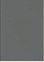 DIAS
LA IMPORTANCIA DEL NOMBRE
6-7
Luego se pasó de allí a un monte al oriente de Bet-el, y plantó su tienda, teniendo a Bet-el al occidente y Hai al oriente; y edificó allí altar a Jehová, e invocó el nombre de Jehová. Génesis 12:8

Y volvió por sus jornadas desde el Neguev hacia Bet-el, hasta el lugar donde había estado antes su tienda entre Bet-el y Hai, al lugar del altar que había hecho allí antes; e invocó allí Abram el nombre de Jehová. Génesis 13:3,4

En aquel día no me preguntaréis nada. De cierto, de cierto os digo, que todo cuanto pidiereis al Padre en mi nombre, os lo dará. Hasta ahora nada habéis pedido en mi nombre; pedid, y recibiréis, para que vuestro gozo sea cumplido. Juan 16:23,24
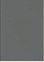 DIAS
LA IMPORTANCIA DEL NOMBRE
8-9
Por lo cual Dios también le exaltó hasta lo sumo, y le dio un nombre que es sobre todo nombre, 10 para que en el nombre de Jesús se doble toda rodilla de los que están en los cielos, y en la tierra, y debajo de la tierra; 11 y toda lengua confiese que Jesucristo es el Señor, para gloria de Dios Padre. Filipenses 2:9-11

Y les dijo: Id por todo el mundo y predicad el evangelio a toda criatura. 16 El que creyere y fuere bautizado, será salvo; mas el que no creyere, será condenado. 17 Y estas señales seguirán a los que creen: En mi nombre echarán fuera demonios; hablarán nuevas lenguas; 18 tomarán en las manos serpientes, y si bebieren cosa mortífera, no les hará daño; sobre los enfermos pondrán sus manos, y sanarán. Marcos 16:15-18
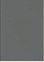 DIA
SU NOMBRE & ATRIBUTOS LO DEFINEN
10
SOBERANO (heb. melek; gr. basiléus. Gobierna en su reino con toda autoridad y libertad, sin que nadie lo pueda impedir)

Y ellos, habiéndolo oído, alzaron unánimes la voz a Dios, y dijeron: Soberano Señor, tú eres el Dios que hiciste el cielo y la tierra, el mar y todo lo que en ellos hay; Hch. 4:24

Te mando delante de Dios, que da vida a todas las cosas, y de Jesucristo, que dio testimonio de la buena profesión delante de Poncio Pilato, 14 que guardes el mandamiento sin mácula ni reprensión, hasta la aparición de nuestro Señor Jesucristo, 15 la cual a su tiempo mostrará el bienaventurado y solo Soberano, Rey de reyes, y Señor de señores, 16 el único que tiene inmortalidad, que habita en luz inaccesible; a quien ninguno de los hombres ha visto ni puede ver, al cual sea la honra y el imperio sempiterno. Amén. 1 Timoteo 6:13-16

¿Qué beneficio le da este atributo?
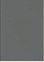 DIAS
SU NOMBRE & ATRIBUTOS LO DEFINEN
11-12
INMUTABLE (No cambia, no mejora ni empeora. Permanece para siempre)

Toda buena dádiva y todo don perfecto desciende de lo alto, del Padre de las luces, en el cual no hay mudanza, ni sombra de variación. Santiago 1:17

Él es la Roca, cuya obra es perfecta, Porque todos sus caminos son rectitud; Dios de verdad, y sin ninguna iniquidad en él; Es justo y recto. Deuteronomio 32:4

Y respondió Dios a Moisés: YO SOY EL QUE SOY. Y dijo: Así dirás a los hijos de Israel: YO SOY me envió a vosotros. Éxodo 3:14

Porque yo Jehová no cambio; por esto, hijos de Jacob, no habéis sido consumidos. Malaquías 3:6

¿Qué beneficio le da este atributo?
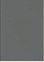 DIAS
EL GRAN YO SOY DEL AT Y DEL NT
11-12
Y les daré corazón para que me conozcan que yo soy Jehová; y me serán por pueblo, y yo les seré a ellos por Dios; porque se volverán a mí de todo su corazón. Jeremías 24:7 

Pero en seguida Jesús les habló, diciendo: !!Tened ánimo; yo soy, no temáis! Mateo 14:27 

Jesús les dijo: Yo soy el pan de vida; el que a mí viene, nunca tendrá hambre; y el que en mí cree, no tendrá sed jamás. Juan 6:35 

Otra vez Jesús les habló, diciendo: Yo soy la luz del mundo; el que me sigue, no andará en tinieblas, sino que tendrá la luz de la vida. Juan 8:12 

Yo soy la puerta; el que por mí entrare, será salvo; y entrará, y saldrá, y hallará pastos. Juan 10:9
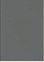 DIAS
EL GRAN YO SOY DEL NT
11-12
Yo soy el buen pastor; el buen pastor su vida da por las ovejas. Juan 10:11 

Le dijo Jesús: Yo soy la resurrección y la vida; el que cree en mí, aunque esté muerto, vivirá. Juan 11:25 

Jesús le dijo: Yo soy el camino, y la verdad, y la vida; nadie viene al Padre, sino por mí. Juan 14:6 

Yo soy la vid verdadera, y mi Padre es el labrador. Juan 15:1 

Y me dijo: Hecho está. Yo soy el Alfa y la Omega, el principio y el fin. Al que tuviere sed, yo le daré gratuitamente de la fuente del agua de la vida. Apocalipsis 21:6 

Por eso os dije que moriréis en vuestros pecados; porque si no creéis que yo soy, en vuestros pecados moriréis. Juan 8:24
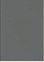 DIA
SU NOMBRE & ATRIBUTOS LO DEFINEN
13
ETERNO (Gr. Aion, Eternidad. No muere, permanece para siempre)

El eterno Dios es tu refugio, Y acá abajo los brazos eternos; El echó de delante de ti al enemigo, Y dijo: Destruye. Deuteronomio 33:27

Oh Jehová, eterno es tu nombre; Tu memoria, oh Jehová, de generación en generación. Salmos 135:13

Las personas y las cosas en quien ponemos nuestra seguridad, felicidad y futuro son temporales, hoy están y mañana no. Es por eso que muchas personas viven desilusionadas y amargadas con las personas y las cosas, porque les fallaron. Necesitamos confiar solo en el Eterno Dios.

¿Qué beneficio le da este atributo?
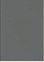 DIAS
SU NOMBRE & ATRIBUTOS LO DEFINEN
14-15
OMNISCIENTE (Tiene un conocimiento total, la cualidad de saberlo todo)

Oh Jehová, tú me has examinado y conocido. 2 Tú has conocido mi sentarme y mi levantarme; Has entendido desde lejos mis pensamientos. 3 Has escudriñado mi andar y mi reposo, Y todos mis caminos te son conocidos. 4 Pues aún no está la palabra en mi lengua, Y he aquí, oh Jehová, tú la sabes toda. Salmo 139:1-4

Si nos hubiésemos olvidado del nombre de nuestro Dios, O alzado nuestras manos a dios ajeno, 21 ¿No demandaría Dios esto? Porque él conoce los secretos del corazón. Salmos 44:20-21

Es imposible ocultarnos o pretender hacer algo en secreto, cuando Dios esta presente y Él prometió sacar lo oculto a la luz.
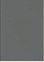 DIAS
SU NOMBRE & ATRIBUTOS LO DEFINEN
16-17
OMNIPRESENTE (Capacidad de estar siempre presente en todas partes)

¿A dónde me iré de tu Espíritu? ¿Y a dónde huiré de tu presencia?  8 Si subiere a los cielos, allí estás tú; Y si en el Seol hiciere mi estrado, he aquí, allí tú estás. 9 Si tomare las alas del alba Y habitare en el extremo del mar, 10 Aun allí me guiará tu mano, Y me asirá tu diestra. 11 Si dijere: Ciertamente las tinieblas me encubrirán; Aun la noche resplandecerá alrededor de mí. 12 Aun las tinieblas no encubren de ti, Y la noche resplandece como el día; Lo mismo te son las tinieblas que la luz. Salmos 139:7-12

¿Soy yo Dios de cerca solamente, dice Jehová, y no Dios desde muy lejos? 24 ¿Se ocultará alguno, dice Jehová, en escondrijos que yo no lo vea? ¿No lleno yo, dice Jehová, el cielo y la tierra? Jeremías 23:23-24

Cuando alguien no respeta la presencia de Dios, por pensar, decir, desear y hacer cosas que ofenden a Dios, es porque realmente no tiene a Dios.
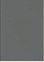 DIAS
SU NOMBRE & ATRIBUTOS LO DEFINEN
18-19
OMNIPOTENTE (Es el poder sin límites e inagotable. La palabra omnipotente proviene de omni- que significa “todo” y potente que significa “poder.”) Éxodo 6:3

Ciertamente espíritu hay en el hombre, Y el soplo del Omnipotente le hace que entienda. Job 32:8

El que habita al abrigo del Altísimo Morará bajo la sombra del Omnipotente. Salmos 91:1

Respondió Job a Jehová, y dijo: 2 Yo conozco que todo lo puedes, Y que no hay pensamiento que se esconda de ti. 10 Y quitó Jehová la aflicción de Job, cuando él hubo orado por sus amigos; y aumentó al doble todas las cosas que habían sido de Job.  Job 42:1,2,10

Si somos hijos de Dios no tenemos porque temer ante los problemas y adversidades, ya que nosotros no podemos, pero tenemos un padre que todo lo puede.
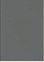 DIAS
SU NOMBRE & ATRIBUTOS LO DEFINEN
20-21
PERFECTO (Gr. Teleios, Virtud de Completo, no de proceso. Por su naturaleza, todo lo hace perfecto, completo, sin faltantes ni errores.)

En cuanto a Dios, perfecto es su camino, Y acrisolada la palabra de Jehová; Escudo es a todos los que en él esperan. 31 Porque ¿quién es Dios sino sólo Jehová? ¿Y qué roca hay fuera de nuestro Dios? 32 Dios es el que me ciñe de poder, Y quien hace perfecto mi camino; Salmos 18:30-32

El es la Roca, cuya obra es perfecta, Porque todos sus caminos son rectitud; Dios de verdad, y sin ninguna iniquidad en él; Es justo y recto. Dt. 32:4

Sed, pues, vosotros perfectos, como vuestro Padre que está en los cielos es perfecto. Mateo 5:48

¿Qué beneficio le da este atributo?
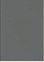 DIA
SU NOMBRE & ATRIBUTOS LO DEFINEN
22
JUSTO (Gr. Dikaios, Rectitud, Perfecto acuerdo entre la naturaleza de Dios y sus actos. Él es la norma para todos los hombres. 

Él es la Roca, cuya obra es perfecta, Porque todos sus caminos son rectitud; Dios de verdad, y sin ninguna iniquidad en él; Es justo y recto. Dt. 32:4

Fenezca ahora la maldad de los inicuos, mas establece tú al justo; Porque el Dios justo prueba la mente y el corazón. 10 Mi escudo está en Dios, Que salva a los rectos de corazón. 11 Dios es juez justo, Y Dios está airado contra el impío todos los días. Salmos 7:9-11

NOTA: Dios es JUSTO, RECTO Y PERFECTO. Si camino con Él, Él hace que mi camino (vida) sea justa, recta y perfecta, pues no puedo decir que camino con Dios, cuando mi vida no es justa, recta ni perfecta. 

¿Qué beneficio le da este atributo?
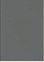 DIA
SU NOMBRE & ATRIBUTOS LO DEFINEN
23
AMOR (Gr. Agape, Expresa la naturaleza de Dios, quien incondicionalmente nos amó, no por hacer su voluntad, sino para que la pudiéramos hacer: amar incondicionalmente)

Jesús le dijo: Amarás al Señor tu Dios con todo tu corazón, y con toda tu alma, y con toda tu mente. 38 Este es el primero y grande mandamiento. 39 Y el segundo es semejante: Amarás a tu prójimo como a ti mismo. Mateo 22:37-39

Amados, amémonos unos a otros; porque el amor es de Dios. Todo aquel que ama, es nacido de Dios, y conoce a Dios. 8 El que no ama, no ha conocido a Dios; porque Dios es amor. 9 En esto se mostró el amor de Dios para con nosotros, en que Dios envió a su Hijo unigénito al mundo, para que vivamos por él. 10 En esto consiste el amor: no en que nosotros hayamos amado a Dios, sino en que él nos amó a nosotros, y envió a su Hijo en propiciación por nuestros pecados. 11 Amados, si Dios nos ha amado así, debemos también nosotros amarnos unos a otros. 1 Juan 4:7-11; 1 Corintios 13:1-8ª         		   ¿Qué beneficio le da este atributo?
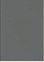 DIA
SU NOMBRE & ATRIBUTOS LO DEFINEN
24
VERDAD (Gr. Aletheia, realidad objetiva. La esencia manifiesta y veraz de algo en toda su plenitud, donde no hay lugar para la mentira, engaño ni error.)

Él es la Roca, cuya obra es perfecta, Porque todos sus caminos son rectitud; Dios de verdad, y sin ninguna iniquidad en él; Es justo y recto. Dt. 32:4

El que se bendijere en la tierra, en el Dios de verdad se bendecirá; y el que jurare en la tierra, por el Dios de verdad jurará; porque las angustias primeras serán olvidadas, y serán cubiertas de mis ojos. Isaías 65:16 

No os he escrito como si ignoraseis la verdad, sino porque la conocéis, y porque ninguna mentira procede de la verdad. 1 Juan 2:21 

¿Qué beneficio le da este atributo?
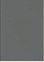 DIA
SU NOMBRE & ATRIBUTOS LO DEFINEN
25
SANTO (He. Kadosh” significa algo que es “otro”, sagrado, separado de lo común, del pecado)

Porque yo soy Jehová vuestro Dios; vosotros por tanto os santificaréis, y seréis santos, porque yo soy santo; así que no contaminéis vuestras personas con ningún animal que se arrastre sobre la tierra. 45 Porque yo soy Jehová, que os hago subir de la tierra de Egipto para ser vuestro Dios: seréis, pues, santos, porque yo soy santo. Levítico 11:44-45

Habla a toda la congregación de los hijos de Israel, y diles: Santos seréis, porque santo soy yo Jehová vuestro Dios. Levítico 19:2

Por su santidad, todo lo que este con él lo santifica. Por eso dice sed santos porque yo soy santo. ¿Qué beneficio le da este atributo?
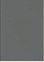 DIA
SU NOMBRE & ATRIBUTOS LO DEFINEN
26
BUENO (Gr. Chrestotes, Benignidad o Bondad en acción con gracia y compasión, para lo justo y recto)

Ciertamente es bueno Dios para con Israel, Para con los limpios de corazón. Sal. 73:1

Alabad a Jehová, porque él es bueno; Porque para siempre es su misericordia. Salmos 107:1

Alabad a JAH, Porque es bueno cantar salmos a nuestro Dios; Porque suave y hermosa es la alabanza. Salmos 147:1

El le dijo: ¿Por qué me llamas bueno? Ninguno hay bueno sino uno: Dios. Mas si quieres entrar en la vida, guarda los mandamientos. Mateo 19:17 

¿Qué beneficio le da este atributo?
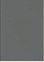 DIA
SU NOMBRE & ATRIBUTOS LO DEFINEN
27
ESPÍRITU (Gr. Neuma, viento, aliento, invisible, inmaterial, poderoso)

Dios es Espíritu; y los que le adoran, en espíritu y en verdad es necesario que adoren. Juan 4:22-24

Dios es Espíritu y nos creo con espíritu para la intimidad, la comunión y la dirección, solo lo podemos conocer y entender con nuestro espíritu, siempre y cuando este libre de pecado y contaminación con otros espíritus. Nuestro espíritu es el único medio para tener esa relación con Dios, es allí don de Dios se revela, se da a conocer. 

Así que, amados, puesto que tenemos tales promesas, limpiémonos de toda contaminación de carne y de espíritu, perfeccionando la santidad en el temor de Dios. 2 corintios 7:1

¿Qué beneficio le da este atributo?
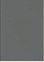 DIA
SU NOMBRE & ATRIBUTOS LO DEFINEN
28
MISERICORDIOSO (Gr. Eleos, Que tiene para perdonar y ayudar a la persona necesitada)

Cuando estuvieres en angustia, y te alcanzaren todas estas cosas, si en los postreros días te volvieres a Jehová tu Dios, y oyeres su voz; 31 porque Dios misericordioso es Jehová tu Dios; no te dejará, ni te destruirá, ni se olvidará del pacto que les juró a tus padres. Deuteronomio 4:30-31

Mas por tus muchas misericordias no los consumiste, ni los desamparaste; porque eres Dios clemente y misericordioso. Nehemías 9:31 

Rasgad vuestro corazón, y no vuestros vestidos, y convertíos a Jehová vuestro Dios; porque misericordioso es y clemente, tardo para la ira y grande en misericordia, y que se duele del castigo. Joel 2:13 
¿Qué beneficio le da este atributo?
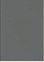 DIA
SU NOMBRE & ATRIBUTOS LO DEFINEN
29
FIEL (Hebreo Berit que significa Pacto o alianza. La fidelidad pertenece al pacto. Donde Dios mantiene las promesas del pacto y el hombre vive de acuerdo a las estipulaciones del pacto. De nada sirve tratar de ser fiel a Dios por fuera del pacto).

Conoce, pues, que Jehová tu Dios es Dios, Dios fiel, que guarda el pacto y la misericordia a los que le aman y guardan sus mandamientos, hasta mil generaciones; 10 y que da el pago en persona al que le aborrece, destruyéndolo; y no se demora con el que le odia, en persona le dará el pago. Deuteronomio 7:9-10

Fiel es Dios, por el cual fuisteis llamados a la comunión con su Hijo Jesucristo nuestro Señor. 1 Corintios 1:9

No os ha sobrevenido ninguna tentación que no sea humana; pero fiel es Dios, que no os dejará ser tentados más de lo que podéis resistir, sino que dará también juntamente con la tentación la salida, para que podáis soportar. 1 Corintios 10:13 			   ¿Qué beneficio le da este atributo?
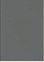 DIA
SU NOMBRE & ATRIBUTOS LO DEFINEN
30
PADRE (Gr. Pater: Fuente que nutre, protege y sustenta)

Por lo cual, Salid de en medio de ellos, y apartaos, dice el Señor, Y no toquéis lo inmundo; Y yo os recibiré, 18 Y seré para vosotros por Padre, Y vosotros me seréis hijos e hijas, dice el Señor Todopoderoso. 2 corintios 6:17-18

Mas a todos los que le recibieron, a los que creen en su nombre, les dio  Potestad de ser hechos hijos de Dios; 13 los cuales no son engendrados de sangre, ni de voluntad de carne, ni de voluntad de varón, sino de Dios. Juan 1:12-13

Porque todos los que son guiados por el Espíritu de Dios, éstos son hijos de Dios. 16 El Espíritu mismo da testimonio a nuestro espíritu, de que somos hijos de Dios. 17 Y si hijos, también herederos; herederos de Dios y coherederos con Cristo, si es que padecemos juntamente con él, para que juntamente con él seamos glorificados. Ro. 8:14, 16-17
¿Qué beneficio le da este atributo?
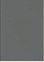 DIA
SU NOMBRE & ATRIBUTOS LO DEFINEN
31
JESUCRISTO HIZO POSIBLE LA RECONCILIACION, INTIMIDAD, COMUNIÓN Y RELACION CON DIOS, LA CUAL ESTABA ROTA POR CAUSA DEL PECADO

Porque en él vivimos, y nos movemos, y somos; como algunos de vuestros propios poetas también han dicho: Porque linaje suyo somos. Hechos 17:28; Gálatas 2:20

Pues si algunas de las ramas fueron desgajadas, y tú, siendo olivo silvestre, has sido injertado en lugar de ellas, y has sido hecho participante de la raíz y de la rica savia del olivo,…Romanos 11:17

Yo soy la vid, vosotros los pámpanos; el que permanece en mí, y yo en él, éste lleva mucho fruto; porque separados de mí nada podéis hacer. Si permanecéis en mí, y mis palabras permanecen en vosotros, pedid todo lo que queréis, y os será hecho. Juan 15:5,7

¿Qué beneficio le da este atributo?
CONCLUSIÓN
Y santificaré mi grande nombre, profanado entre las naciones, el cual profanasteis vosotros en medio de ellas; y sabrán las naciones Jehová, dice Jehová el Señor, cuando sea santificado en vosotros delante de sus ojos. (EZEQUIEL 36:23)

El santo y glorioso nombre de nuestro Padre, Dios y Salvador, debe ser honrado, respetado, venerado, adorado, exaltado y glorificado por sus hijos, por los que creemos en Él e invocamos su nombre.

Lo hacemos cuando en cualquier adversidad confiamos en lo que Él es, en lo que dice, en lo que hace. Sabemos que confiamos cuando nos refugiamos en Él para hacer exactamente como Él dice.

Busqué a Jehová, y él me oyó, Y me libró de todos mis temores. 5 Los que miraron a él fueron alumbrados, Y sus rostros no fueron avergonzados. Salmo 34:4-5